ESCUELA NORMAL DE EDUCACIÓN PREESCOLAR
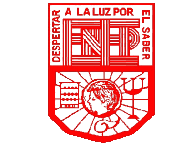 CUADRO CONCEPTUAL
Yamel Bacio Oyervides #2
Karem Magaly Rodríguez Ballesteros #13
Magdalena Servín Pineda #15
Los campos formativos que marca el programa de educación básica se relacionan con los principios pedagógicos puesto que los dos aspectos pretenden favorecer y crear personas competentes para la vida. Los campos formativos se determinan principalmente en cuatro que son lenguaje y comunicación, pensamiento matemático, exploración y comprensión del mundo natural y socia y desarrollo personal y para la convivencia; así como estos aspectos ayudan a beneficiar el desarrollo de habilidades que serán puestas en práctica en la vida cotidiana. Los principios pedagógicos propician y determinan como se llevarán a cabo estos campos formativos. Estos dos aspectos tienen que estar compaginados en todo momento para que sean puestos en práctica en una forma adecuada.
Centrar la atención en los estudiantes y en los procesos de aprendizajes
Generar ambientes de aprendizaje 
Desarrollo de las competencias , logro de los estándares curriculares y aprendizajes esperados
Incorporar temas de relevancia social
Materiales educativos para favorecer el aprendizaje
Centrar la atención en los estudiantes y en los procesos de aprendizajes
Favorecer la inclusión para atender la diversidad
Renovar el pacto entre estudiante, docente, la familia y la escuela
Reorientar el liderazgo 
Tutoría y asesoría académica a la escuela
Atención en los estudiantes y en sus procesos de aprendizaje
Materiales educativos para favorecer el aprendizaje
Evaluar para aprender
Los campos formativos de la educación básica y los principios pedagógicos son dos aspectos que nos dan la base a nosotros como docentes para formar a personas competentes para la vida, que sepan actuar ante cualquier situación que se les presente y resolver problemas durante su vida diaria.